KLASSIFICERING AV FÖRSÄKRINGSAVTAL
8 november 2017
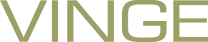 Klassificering av försäkring - Innehåll
Försäkring
   Försäkringsrätt
   Försäkringsavtal 
   FAL
1. ÖVERGRIPANDE INDELNING AV FÖRSÄKRING
6173395-v1
7222425-v1
7222425-v1
1. ÖVERGRIPANDE INDELNING AV FÖRSÄKRING
FÖRSÄKRING
Allmän försäkring
Privat försäkring
Allmän försäkring
försäkring som meddelas av staten: individens anslutning är direkt beroende av lagstiftning
Privat försäkring
försäkring som meddelas av försäkringsbolag: anslutningen baseras på individuella avtal eller avtal med företrädare för en grupp av försäkrade
1. ÖVERGRIPANDE INDELNING AV FÖRSÄKRING
FÖRSÄKRING
Allmän försäkring
Privat försäkring
Direkt försäkring
Återförsäkring
Direkt försäkring
överföring av en risk till ett försäkringsföretag från en försäkringstagare
Återförsäkring
överföring av en risk eller en del av en risk från ett försäkringsföretag till ett annat försäkringsföretag
1. ÖVERGRIPANDE INDELNING AV FÖRSÄKRING
FÖRSÄKRING
Allmän försäkring
Privat försäkring
Direkt försäkring
Återförsäkring
Frivillig försäkring
Obligatorisk försäkring
Frivillig försäkring
försäkring som innebär att försäkringstagaren efter egen bedömning beslutar om försäkring ska tecknas eller inte
Obligatorisk försäkring
försäkring som måste tecknas enligt lag (t.ex. trafikförsäkring)
1. ÖVERGRIPANDE INDELNING AV FÖRSÄKRING
FÖRSÄKRING
Allmän försäkring
Privat försäkring
Direkt försäkring
Återförsäkring
Frivillig försäkring
Obligatorisk försäkring
Avgiven återförsäkring
Mottagen återförsäkring
Avgiven återförsäkring
en riskfördelningsmetod som innebär att ett försäkringsföretag överlåter viss risk eller vissa risker till ett annat försäkringsföretag
Mottagen återförsäkring
en verksamhet som består i att överta risker som överlåts av ett annat försäkringsföretag
2. KLASSIFICERING AV FÖRSÄKRING
6173395-v1
7222425-v1
7222425-v1
7222425-v1
2. Klassificering av försäkring
Skatterättslig klassificering av försäkringsavtal
58 kap IL
Civilrättslig klassificering av direkt försäkring
Teknisk klassificering av återförsäkring
Näringsrättslig klassificering av risker
2 kap FRL
Mottagande bolag
Finans
inspektionen
Avgivande bolag
Försäkrings
bolaget
Försäkrings
bolaget
Försäkrings
bolaget
Skatteverket
3. CIVILRÄTTSLIG KLASSIFICERING AV DIREKT FÖRSÄKRING
6173395-v1
7222425-v1
7222425-v1
7222425-v1
7222425-v1
3. CIVILRÄTTSLIG KLASSIFICERING AV DIREKT FÖRSÄKRING
Direkt försäkring
FAL-försäkring
Specialförsäkring
Färdigställandeskydd
Försäkring enligt lagen (2014:227) om färdigställandeskydd

Trafikförsäkring
Försäkring enligt trafikskadelagen (1975:1410) 

Patientförsäkring
Försäkring enligt patientskadelagen (1996:799)
7222425-v1
3. CIVILRÄTTSLIG KLASSIFICERING AV DIREKT FÖRSÄKRING
FAL-försäkring
Individuell försäkring
2-16 kap.
Kollektiv försäkring
(skade: 17-18 kap. person: 19-20 kap.)
Individuell försäkring
försäkring som tecknas individuellt

Kollektiv försäkring
försäkring som tecknas kollektivt
3. CIVILRÄTTSLIG KLASSIFICERING AV DIREKT FÖRSÄKRING
FAL-försäkring
Individuell försäkring
2-16 kap.
Kollektiv försäkring
(skade: 17-18 kap. person: 19-20 kap.)
Individuell skadeförsäkring
Individuell personförsäkring
Skadeförsäkring är
försäkring mot ekonomisk förlust genom
sakskada,
ersättningsskyldighet eller
ren förmögenhetsskada i övrigt (1 kap. 1 § FAL)
Personförsäkring är
livförsäkring,
sjukförsäkring och
olycksfallsförsäkring (1 kap. 2 § 1 st FAL)
Vad är skadeförsäkring?
Skadeförsäkring är
försäkring mot ekonomisk förlust genom
sakskada = SAKFÖRSÄKRING
ersättningsskyldighet = ANSVARSFÖRSÄKRING eller
ren förmögenhetsskada i övrigt (1 kap. 1 § FAL)
Ren förmögenhetsskada är ekonomisk skada som uppkommer utan samband med att någon lider person- eller sakskada (1 kap. 2 § SkL) 

Sakförsäkring (eventuellt all skadeförsäkring) 
presumeras avse ersättning för en ekonomisk förlust
måste avse ett ”lagligt intresse” (6 kap. 1 § FAL)
7222425-v1
Vad är personförsäkring?
Personförsäkring är
livförsäkring,
sjukförsäkring och
olycksfallsförsäkring (1 kap. 2 § 1 st FAL)

Livförsäkring är en ”summaförsäkring” som tecknas på försäkringstagarens eller någon annans (den ”försäkrades”) ”liv”
Sjuk- och olycksfallsförsäkring är summaförsäkring eller ”försäkring som ersätter viss förlust eller kostnad” och som tecknas på försäkringstagarens eller någon annans (den ”försäkrades”) ”hälsa”
7222425-v1
7222425-v1
Gränsdragning mellan skade- och personförsäkring?
Huvudregel
En försäkring är en personförsäkring även om den avser att kompensera viss ekonomisk förlust, om försäkringsfallet anknyter till någons liv eller hälsa                  (1 kap. 2 § 2 st. FAL)

Undantagsregel
Sjukavbrottsförsäkring (försäkring mot ekonomisk förlust i näringsverksamhet vid sjukdom) är skadeförsäkring (1 kap. 2 § 2 st. FAL)

Undantag från undantagsregeln
Sjukvårdskostnadsförsäkring (försäkring som ger tillgång till vård och ersättning för vårdkostnader) är alltid personförsäkring

Om personförsäkringsmoment ingår i en skadeförsäkring
ska skadeförsäkringsreglerna i FAL – med undantag för 14-15 kap – tillämpas på hela försäkringen 

Om skadeförsäkringsmoment ingår i en personförsäkring
ska alla personförsäkringsregler i FAL tillämpas på hela försäkringen
7222425-v1
7222425-v1
7222425-v1
3. CIVILRÄTTSLIG KLASSIFICERING AV DIREKT FÖRSÄKRING
FAL-försäkring
Individuell försäkring
2-16 kap.
Kollektiv försäkring
(skade: 17-18 kap. person: 19-20 kap.)
Individuell skadeförsäkring
Individuell personförsäkring
Konsumentförsäkring är
en individuell skadeförsäkring som en fysisk person eller ett dödsbo tecknar huvudsakligen för ändamål som faller utanför näringsverksamhet (1 kap. 4 § FAL)

Företagsförsäkring är
all individuell skadeförsäkring som inte är konsumentförsäkring (1 kap. 4 § FAL)
Konsument-försäkring
Företags-försäkring
3. CIVILRÄTTSLIG KLASSIFICERING AV DIREKT FÖRSÄKRING
FAL-försäkring
Individuell försäkring
2-16 kap.
Kollektiv försäkring
(skade: 17-18 kap. person: 19-20 kap.)
Grupp-försäkring
Kollektivavtals-grundad försäkring
Gruppförsäkring
(1) meddelas enligt ett gruppavtal 
(2) gäller om den försäkrade tillhör gruppen

Gruppavtal
(1) sluts för en bestämd grupp personer och
(2) anger villkor för avtal om gruppförsäkring

Kollektivavtalsgrundad försäkring
(1) tecknas av arbetsgivare för att ge skydd åt anställda,
(2) meddelas enligt ett kollektivavtal och
(3) tecknas hos ett försäkringsbolag enligt kollektivavtalet
3. CIVILRÄTTSLIG KLASSIFICERING AV DIREKT FÖRSÄKRING
FAL-försäkring
Individuell försäkring
2-16 kap.
Kollektiv försäkring
(skade: 17-18 kap. person: 19-20 kap.)
Grupp-försäkring
Kollektivavtals-grundad försäkring
Frivillig gruppförsäkring
Försäkring som gruppmedlemmarna ansluter sig till genom
(1) egen anmälan eller 
(2) genom att inte avböja försäkringen
Gruppmedlemmen är försäkringstagare

Obligatorisk gruppförsäkring
Försäkring som varje medlemi gruppen är direkt ansluten till pga gruppavtalet
Gruppföreträdaren är försäkringstagare
Frivillig gruppförsäkring
Obligatorisk gruppförsäkring
3. CIVILRÄTTSLIG KLASSIFICERING AV DIREKT FÖRSÄKRING
FAL-försäkring
Individuell försäkring
2-16 kap.
Kollektiv försäkring
(skade: 17-18 kap. person: 19-20 kap.)
Individuell skadeförsäkring
Grupp-försäkring
Individuell personförsäkring
Kollektivavtals-grundad försäkring
Konsument-försäkring
G-skadef.
K-skadef.
Företags-försäkring
G-personf.
K-personf.
4. NÄRINGSRÄTTSLIG KLASSIFICERING AV FÖRSÄKRINGSVERKSAMHET
6173395-v1
7222425-v1
7222425-v1
7222425-v1
7222425-v1
7222425-v1
Försäkringsrörelse - verksamhetsinriktning
Livförsäkringsföretag
Företag som uteslutande eller så gott som uteslutande driver livförsäkringsrörelse

Skadeförsäkringsföretag
Andra försäkringsföretag än livförsäkringsföretag

Återförsäkringsbolag
Bolag som bara har tillstånd för återförsäkring

Specialföretag
Övertar försäkringsrisker
7222425-v1
5. NÄRINGSRÄTTSLIG KLASSIFICERING AV RISKER
6173395-v1
7222425-v1
7222425-v1
7222425-v1
7222425-v1
5. NÄRINGSRÄTTSLIG KLASSIFICERING AV RISKER
TILLSTÅND
1. Direkt skade-försäkrings-rörelse
2. Direkt livförsäkrings-rörelse
3. Mottagen återförsäkring
4. Uteslutande återförsäkrings-rörelse
Försäkring av risker som hör till klass 1-18
Försäkring av risker som hör till klass I-IV
Mottagande av avgivna risker som hör till klass 1-18 eller I-IV
Uteslutande tillstånd att motta avgivna risker
Tillstånd kan ges till 	1 eller
			2 eller 
			1+3 eller
			2+3 eller
			uteslutande 3 = 4
7222425-v1
7222425-v1